ATOMIC ENERGY EDUCATION SOCIETY
SUBJECT – GEOGRAPHY
STREAM – ARTS
CLASS -11th
CHAPTER-01Geography as a Discipline
MODULE-01/02
Prepared By: Mr S.SADHUKHAN (PGT-SS)
AECS-2, JADUGUDA
GEOGRAPHY
Geography is concerned with the description and explanation of the areal differentiation of the earth surface


					Richard Hartshorne
Geography studies the differences of phenomena usually related in different parts of the earth’s surface.
							Hettner
ERATOSTHENESEThe term first coined by Greek Scholar
The word geography derived from Greek language
GEO  --  EARTH
GRAPHOS  -- DESCRIPTION

Geography is the description of the earth
GEOGRAPHY AS A DISCIPLINE IS CONCERNED WITH THREE SETS OF QUESTIONS
WHAT ?
WHERE ?
WHY ?
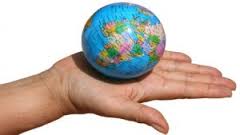 WHAT are the patterns of natural and cultural features  found over the surface of the earth ?
WHERE are these features distributed over the surface of the earth ?

WHY such relationships between features, processes and phenomena take place?
Geography as an integrating discipline - spatial Synthesis
The shape of the earth is GEOID
BRANCHES OF GEOGRAPHY
SYSTEMATIC APPROACH
Alexander  von Humboldt (German)
systematic geography, concentrates on a specific geofactor at the global level


REGIONAL APPROACH
Karl Ritter (German)
It focuses on the interaction of different cultural and natural geofactors in a specific land or landscape
End of Module - 01
THANK YOU